Δομή Επιλογής
Κεφάλαιο 3
Python για Όλους
www.py4e.com
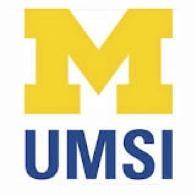 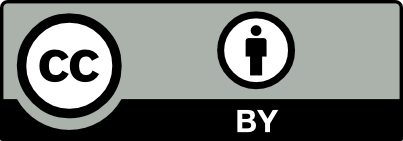 [Speaker Notes: Σημείωση από τον  Chuck. Εάν χρησιμοποιείτε αυτό το υλικό, μπορείτε να αφαιρέσετε το λογότυπο UM και να το αντικαταστήσετε με το δικό σας, αλλά διατηρήστε το λογότυπο CC-BY στην πρώτη σελίδα καθώς την/τις σελίδα/ες αναγνώρισης.]
Βήματα Υπό Όρους – Δομή Επιλογής
x = 5
Ναι
x < 10 ?
Πρόγραμμα:

x = 5
if x < 10:
    print('Μικρότερο')
if x > 20:
    print('Μεγαλύτερο')
print('Τέλος')
print('Μικρότερο')
Όχι
Έξοδος:
Μικρότερο
Τέλος
Ναι
x > 20 ?
print('Μεγαλύτερο')
Όχι
print('Τέλος')
Συγκριτικοί Τελεστές
Λογικές εκφράσεις θέτουν μια ερώτηση και παράγουν ως αποτέλεσμα ένα Ναι ή Όχι, το οποίο χρησιμοποιούμε για να ελέγξουμε τη ροή του προγράμματος
Οι Λογικές εκφράσεις με χρήση συγκριτικών τελεστών έχουν ως αποτέλεσμα Αληθής / Ψευδής ή Ναι / Όχι
Οι συγκριτικοί τελεστές κοιτούν τις μεταβλητές αλλά δεν αλλάζουν τις μεταβλητές
Να θυμάστε: 
το “=” χρησιμοποιείται για εκχώρηση.
http://en.wikipedia.org/wiki/George_Boole
Συγκριτικοί Τελεστές
x = 5
if x == 5 : 
    print('Ισούται με 5')
if x > 4 : 
   print('Μεγαλύτερο από 4')
if  x >= 5 :
    print('Μεγαλύτερο ή ίσο από 5')
if x < 6 : print('Μικρότερο από 6') 
if x <= 5 :
    print('Μικρότερο ή ίσο από 5')
if x != 6 :
    print('Διάφορο του 6')
Ισούται με  5
Μεγαλύτερο από 4
Μεγαλύτερο ή ίσο από 5
Μικρότερο από 6
Μικρότερο ή ίσο από 5
Διάφορο του 6
Μονόδρομες Αποφάσεις
x = 5
print(‘Αρχικά 5')
if  x == 5 :
    print('Είναι 5')
    print('Είναι ακόμα 5')
    print('Τρίτο 5')
print('Κατόπιν του 5')
print('Πριν το 6')
if x == 6 :
    print('Είναι 6')
    print('Είναι ακόμα 6')
    print('Τρίτο 6')
print('Κατόπιν του 6')
Ναι
Αρχικά 5

Είναι 5
Είναι ακόμα 5
Τρίτο 5
Κατόπιν του 5
Πριν το 6
Είναι 6
Είναι ακόμα 6
Τρίτο 6
Κατόπιν του  6
x == 5 ;
print('Είναι 5')
Όχι
print('Είναι ακόμα  5')
print('Τρίτο 5')
Εσοχή
Αύξηση εσοχής μετά από μια εντολή if ή for (μετά το :)
Διατήρηση εσοχής για να υποδείξουμε το πεδίο εφαρμογής του μπλοκ (ποιες γραμμές επηρεάζονται από το if/for)
Μείωση εσοχής πίσω στο επίπεδο του if ή του for για να υποδηλώσουμε το τέλος του μπλοκ
Κενές γραμμές αγνοούνται – δεν επηρεάζουν τις εσοχές
Σχόλια σε μια γραμμή, ούτω ή άλλως αγνοούνται σε σχέση με την εσοχή
Προσοχή: Απενεργοποιήστε τα Tab!!
Το Atom αυτόματα χρησιμοποιεί το κενό για αρχεία με επίθεμα ".py"  (ωραία!)

Οι περισσότεροι επεξεργαστές κειμένου μπορεί να μετατρέψουν τα tab σε κενά - βεβαιωθείτε ότι έχετε ενεργοποιήσει αυτήν τη λειτουργία
 -  NotePad++:  Settings -> Preferences -> Language Menu/Tab Settings
 -  TextWrangler:  TextWrangler -> Preferences -> Editor Defaults
Η Python νοιάζεται *πολύ* για το μέγεθος εσοχής μια γραμμή. Αν αναμίξετε tabs και κενά, ενδέχεται να προκύψουν "σφάλματα εσοχής" ακόμη και αν όλα φαίνονται σωστά
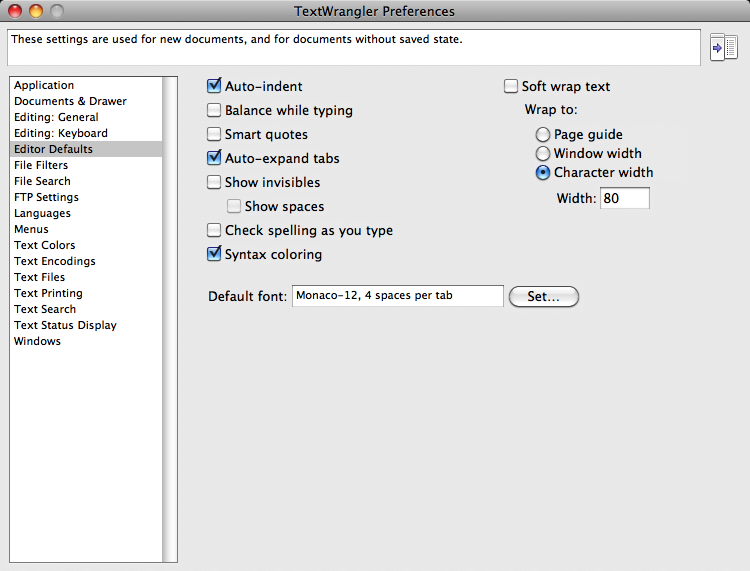 Αυτό θα σας γλυτώσει από πολύ περιττό πόνο.
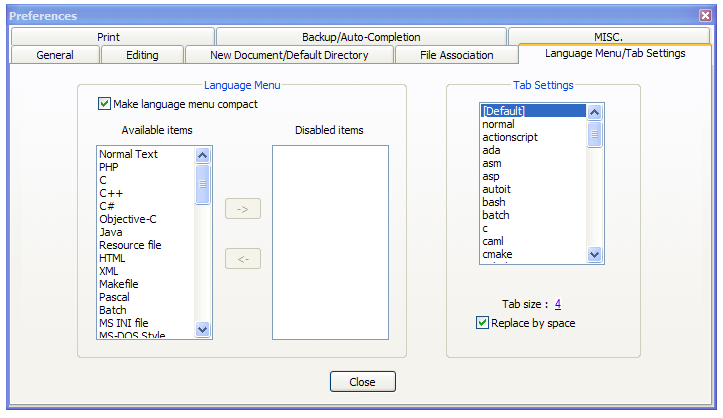 αύξηση / διατήρηση μετά από if ή for

μείωση για να υποδηλώσει το τέλος του μπλοκ
x = 5
 if x > 2 :
     print('Μεγαλύτερο από 2')
     print('Μεγαλύτερο ακόμη')
 print('Τέλος με το 2')

 for i in range(5) :
     print(i)
     if i > 2 : 
         print('Μεγαλύτερο από 2')
     print('Τέλος με το i', i)
 print('Τέλος Όλα')
Εξετάστε την αρχή/τέλος των  Μπλοκ
x = 5
if x > 2 :
    print('Μεγαλύτερο από 2')
    print('Μεγαλύτερο ακόμη')
print('Τέλος με το 2')

for i in range(5) :
    print(i)
    if i > 2 : 
        print('Μεγαλύτερο από 2')
    print('Τέλος με το i', i)
print('Τέλος Όλα')
Εμφωλευμένη Επιλογή
x > 1
Ναι
print('Μεγαλύτερο από ένα’)
Όχι
x = 42
if x > 1 :
    print('Μεγαλύτερο από ένα')
    if x < 100 : 
        print('Μικρότερο από 100') 
print('Τέλος Όλα')
x < 100
Ναι
print('Μικρότερο από 100')
Όχι
print('Τέλος Όλα')
Αμφίδρομες αποφάσεις - Σύνθετη Επιλογή
x = 4
Κάποιες φορές θέλουμε να κάνουμε κάτι εάν μια λογική έκφραση είναι αληθής και κάτι άλλο εάν η έκφραση είναι ψευδής
Είναι σαν μια διακλάδοση στο δρόμο - πρέπει να επιλέξουμε το ένα ή το άλλο μονοπάτι αλλά όχι και τα
x > 2
Όχι
Ναι
print('Όχι μεγαλύτερο')
print('Μεγαλύτερο')
print('Τέλος')
Σύνθετη Επιλογή με else:
x = 4
x > 2
Όχι
Ναι
x = 4

if x > 2 :
    print('Μεγαλύτερο')
else :
    print('Μικρότερο')

print('Τέλος')
print('Όχι Μεγαλύτερο')
print('Μεγαλύτερο')
print('Τέλος')
Οπτικοποίηση των Μπλοκ
x = 4
x > 2
Όχι
Ναι
x = 4

if x > 2 :
    print('Μεγαλύτερο')
else :
    print('Μικρότερο')

print('Τέλος')
print('Όχι Μεγαλύτερο')
print('Μεγαλύτερο')
print('Τέλος')
Περισσότερες Δομές Επιλογής…
Πολλαπλών Επιλογών
Ναι
x < 2
print('μικρό')
if x < 2 :
    print('μικρό')
elif x < 10 :
    print('Μεσαίο')
else :
    print('ΜΕΓΑΛΟ')
print('Τέλος')
Όχι
Ναι
x < 10
print('Μεσαίο')
Όχι
print('ΜΕΓΑΛΟ')
print('Τέλος')
Πολλαπλών Επιλογών
x = 0
Ναι
x < 2
print('μικρό')
x = 0 
if x < 2 :
    print('μικρό')
elif x < 10 :
    print('Μεσαίο')
else :
    print('ΜΕΓΑΛΟ')
print('Τέλος')
Όχι
Ναι
x < 10
print('Μεσαίο')
Όχι
print('ΜΕΓΑΛΟ')
print('Τέλος')
Πολλαπλών Επιλογών
x = 5
Ναι
x < 2
print('μικρό')
x = 5 
if x < 2 :
    print('μικρό')
elif x < 10 :
    print('Μεσαίο')
else :
    print('ΜΕΓΑΛΟ')
print('Τέλος')
Όχι
Ναι
x < 10
print('Μεσαίο')
Όχι
print('ΜΕΓΑΛΟ')
print('Τέλος')
Πολλαπλών Επιλογών
x = 20
Ναι
x < 2
print('μικρό')
x = 20
if x < 2 :
    print('μικρό')
elif x < 10 :
    print('Μεσαίο')
else :
    print('ΜΕΓΑΛΟ')
print('Τέλος')
Όχι
Ναι
x < 10
print('Μεσαίο')
Όχι
print('ΜΕΓΑΛΟ')
print('Τέλος')
Πολλαπλών Επιλογών
if x < 2 :
    print('μικρό')
elif x < 10 :
    print('Μεσαίο')
elif x < 20 : 
    print('Μεγάλο')
elif x < 40 : 
    print('Μεγαλύτερο')
elif x < 100:
    print('Τεράστιο')
else :
    print('Μεγαλοπρεπές')
# Χωρίς Else
x = 5
if x < 2 :
    print('μικρό')
elif x < 10 :
    print('Μεσαίο')

print('Τέλος')
Γρίφος Πολλαπλών Επιλογών
Ποιο δεν θα εκτυπωθεί ποτέ ανεξάρτητα από την τιμή του x;
if x < 2 :
    print('Κάτω από  2')
elif x < 20 :
    print('Κάτω από  20')
elif x < 10 : 
    print('Κάτω από  10')
else :
    print('Κάτι άλλο')
if x < 2 :
    print('Κάτω από 2')
elif x >= 2 : 
    print('Δύο ή περισσότερο')
else :
    print('Κάτι άλλο')
Η δομή try / except
Περικλείεται ένα επικίνδυνο τμήμα κώδικα σε try και except
Εάν ο κώδικας στο try λειτουργήσει - το except παραλείπεται
Εάν ο κώδικας στο try αποτύχει - μεταβαίνει στην ενότητα except
$ python3 notry.py 
Traceback (most recent call last):  File "notry.py", line 2, in <module>    istr = int(astr)ValueError: invalid literal for int() with base 10: 'Hello Bob'
$ cat notry.py 
astr = 'Hello Bob'
istr = int(astr)
print('Πρώτο', istr)
astr = '123'
istr = int(astr)
print('Δεύτερο', istr)
Τέλος
$ python3 notry.py 
Traceback (most recent call last):  File "notry.py", line 2, in <module>    istr = int(astr)ValueError: invalid literal for int() with base 10: 'Hello Bob'
Το πρόγραμμα σταματά εδώ
$ cat notry.py 
astr = 'Hello Bob'
istr = int(astr)
print('First', istr)
astr = '123'
istr = int(astr)
print('Second', istr)
Τέλος
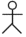 Υπολογιστής Γενικής Χρήσης
Λογισμικό
Συσκευές Εισόδου
Κεντρική Μονάδα Επεξεργασίας
Δευτερεύουσα Μνήμη
Συσκευές  Εξόδου
Κύρια Μνήμη
[Speaker Notes: Who has see a traceback in CTools?]
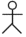 Υπολογιστής Γενικής Χρήσης
Λογισμικό
Συσκευές Εισόδου
Κεντρική Μονάδα Επεξεργασίας
Δευτερεύουσα Μνήμη
Συσκευές  Εξόδου
Κύρια Μνήμη
[Speaker Notes: Who has see a traceback in CTools?]
Όταν η πρώτη μετατροπή αποτύχει - απλώς μεταβαίνει στην περίπτωση except: και το πρόγραμμα συνεχίζεται.
astr = 'Hello Bob'
try:
    istr = int(astr)
except:
    istr = -1

print('Πρώτο', istr)

astr = '123'
try:
    istr = int(astr)
except:
    istr = -1

print('Δεύτερο', istr)
$ python tryexcept.py 
 Πρώτο -1
 Δεύτερο 123
Όταν η δεύτερη μετατροπή επιτύχει - απλώς παραλείπει την περίπτωση except: και το πρόγραμμα συνεχίζεται.
try / except
astr = 'Bob'
print('Γειά')
astr = 'Bob'
try:
    print('Γειά') 
    istr = int(astr)
    print('σου') 
except:
    istr = -1

print('Τέλος', istr)
istr = int(astr)
print('σου')
istr = -1
Δίχτυ ασφαλείας
print('Τέλος', istr)
Παράδειγμα try / except
rawstr = input('Δώστε έναν αριθμό:')
try: 
    ival = int(rawstr)
except: 
    ival = -1

if ival > 0 :  
    print('Ωραία')
else:  
    print('Δεν είναι αριθμός')
$ python3 trynum.py 
Δώστε έναν αριθμό:42
Ωραία
$ python3 trynum.py
Δώστε έναν αριθμό :forty-two
Δεν είναι αριθμός
$
Σύνοψη
Συγκριτικοί τελεστές  ==   <=   >=   >   <   !=
Εσοχή
Απλή Επιλογή
Σύνθετη Επιλογή:if:  και  else:
Εμφωλευμένη Επιλογή
Πολλαπλή Επιλογή με χρήση elif
try / except για την αποφυγή λαθών
Άσκηση
Ξαναγράψτε το πρόγραμμά σας για τον υπολογισμό της αμοιβής, ώστε να δώσετε στον υπάλληλο 1,5 φορές το ωρομίσθιο για τις ώρες εργασίας πέραν των 40 ωρών.

Δώστε Ώρες: 45
Δώστε Ποσό/Ώρα: 10 

Μισθός: 475.0
475 = 40 * 10 + 5 * 15
Άσκηση
Ξαναγράψτε το πρόγραμμά σας για τον υπολογισμό της αμοιβής χρησιμοποιώντας το try και except ώστε  το πρόγραμμά σας να χειρίζεται μη αριθμητικές τιμές εισόδου σωστά, εκτυπώνοντας ένα μήνυμα και τερματίζοντας την εκτέλεση.

Δώστε Ώρες: 20 
Δώστε Ποσό/Ώρα: εννιά 
Σφάλμα, παρακαλώ δώστε αριθμητική είσοδο

Δώστε Ώρες: σαράντα  
Σφάλμα, παρακαλώ δώστε αριθμητική είσοδο
Ευχαριστίες / Συνεισφορές
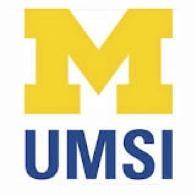 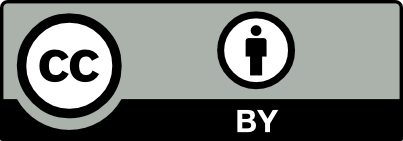 Αυτές οι διαφάνειες είναι Πνευματική ιδιοκτησία 2010-  Charles R. Severance (www.dr-chuck.com) του University of Michigan School of Information και είναι διαθέσιμες υπό την άδεια Creative Commons Attribution 4.0. Παρακαλώ να διατηρήσετε αυτήν την τελευταία διαφάνεια σε όλα τα αντίγραφα του εγγράφου για να συμμορφωθείτε με τις απαιτήσεις απόδοσης της άδειας. Εάν κάνετε κάποια αλλαγή, μη διστάσετε να προσθέσετε το όνομα και τον οργανισμό σας στη λίστα των συντελεστών αυτής της σελίδας καθώς αναδημοσιεύετε το υλικό.

Αρχική ανάπτυξη : Charles Severance, University of Michigan School of Information

Απόδοση στα Ελληνικά: Κιουρτίδου Δ. Κωνσταντία

… Εισαγάγετε νέους Μεταφραστές και άτομα που έχουν συνεισφέρει εδώ
Συνέχεια…